Introduction to AutoCAD  First class
Lecture 1
AutoCAD 2009 is designed to work in a Windows operating system. 
In general, to open AutoCAD 2009, either  double-click  on the  AutoCAD shortcut in the Windows desktop ,or  right-click  on the icon, followed by a  left-click  on  Open  in the menu which then appears.
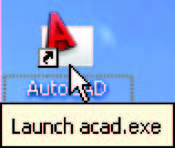 Fig. 1 .1  The  right-click menu which appears from the shortcut icon
When AutoCAD 2009 is opened a window appears, the window depending upon whether a 3D Modeling. In this example the  2D Drafting &  Annotation  workspace is shown and includes the Ribbon  with  Tool panels  ( Fig. 1.2  ).
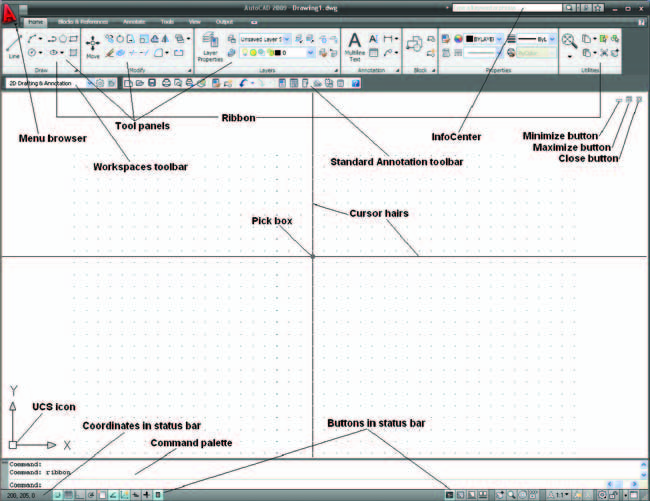 Fig. 1.3          The AutoCAD 2009  2D Drafting  &  Annotation  workspace showing its various parts
This  2D Drafting &  Annotation workspace shows the following details: 
●       Ribbon : which includes tabs, each of which when  clicked  will bring a set of panels containing tool icons. Further tool panels can be seen clicking  the appropriate tab. 
●       Menu Browser  icon: A  left-click  on the arrow to the right of the  A symbol at the top-left-hand corner of the AutoCAD window causes  the Menu Browser  menu to appear.
●       Workspaces Switching  menu: appears with a  click  on the  Workshop Switching  button in the status bar .
●       Command palette : can be  dragged  from its position at the bottom of the AutoCAD window into the AutoCAD drawing area.
Buttons at the left-hand end of the status bar :
●       Snap Mode : also toggled using the  F9  key, when snap on, the cursor under mouse control can only be moved in jumps from one snap point to another.  
●       Grid Display : also toggled using the  F7  key, when set on a series of  grid points appears in the drawing area. 
Ortho Mode : also toggled using the  F8  key, when set on, lines etc., can only be drawn vertically or horizontally.  
●       Polar Tracking : also toggled using the  F10  key, when set on, a small
 tip appears showing the direction and length of lines etc., in degrees and units.
●       Object Snap :also toggled using the  F3  key,  when set on an OSnap icon appears at the cursor pick box.
●       Object Snap Tracking : when set on, lines etc., can be drawn at exact coordinate points and precise angles. 
●       Allow/Disallow Dynamic UCS : also toggled by the  F6  key. Used when constructing 3D solid models. 
●       Dynamic Input : also toggled by  F12 . When set on, the  x,y  coordinates and prompts show when the cursor hairs are moved.  
●       Show/Hide Lineweight : when set on, lineweights show on screen. When set off, lineweights only show in plotted/printed drawings. 
●       Quick Properties : a  right-click  brings up a pop-up menu, from which a click  on  Settings …   causes the  Drafting Settings  dialog to appear.
Fig. 1.3   The buttons at the left-hand end of the status bar
The AutoCAD coordinate system 
   In the AutoCAD 2D coordinate system, units are measured horizontally in  terms of X and vertically in terms of Y. A 2D point can be determined in terms of X,Y (in this book referred to as x,y ).  x,y  0,0 is the  origin  of the system. The coordinate point  x,y             100,50 is 100 units to the right of the origin and 50 units above the origin. The point  x,y                   100,           50 is 100  units to the left of the origin and 50 points below the origin.  Figure 1.4  shows some 2D coordinate points in the AutoCAD window.
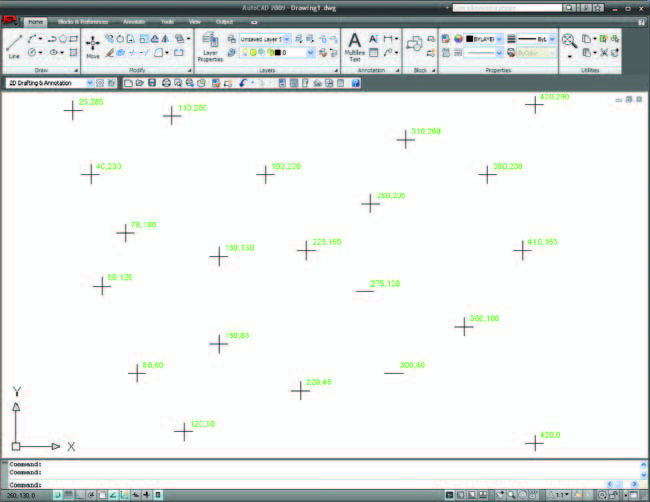 Fig. 1.4: The 2D coordinate points in the AutoCAD coordinate system
Drawing templates 
   Drawing templates are ﬁ les with an extension  .dwt . Templates are ﬁ les which have been saved with predetermined settings – such as  Grid spacing, Snap  spacing etc. Templates can be opened from the  Select template  dialog ( Fig. 1.5  ) called by  clicking  the  New …   icon at the topleft-hand corner of the AutoCAD window. An example of a template ﬁle being opened is shown in  Fig.1.5 . In this example the template will be opened in Paper Space and is complete with a title block and borders.
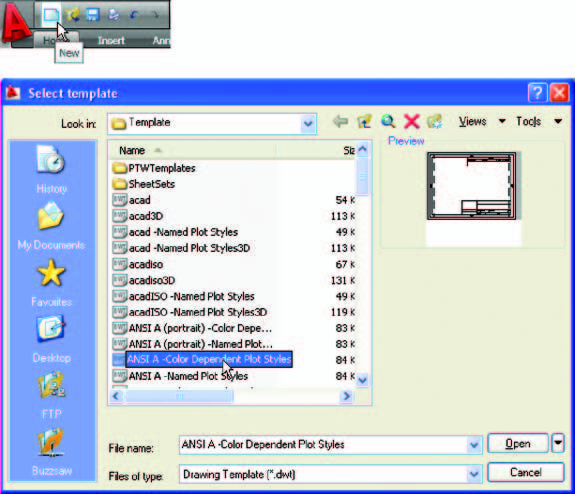 Fig. 1.5       A template selected for opening in the  Select template dialog
Adapt this template as follows: 
1.     In the command palette  enter  (type)  grid  followed by a  right-click  (or pressing the Enter  key). Then  enter   10  in response to the prompt which appears, followed by a  right-click .


2.     In the command palette  enter   snap  followed by  right-click . Then  enter 5  followed by a  right-click  .
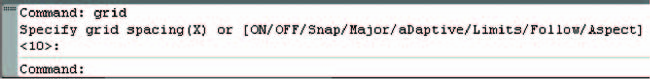 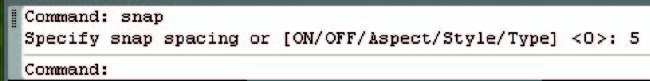 3.     In the command palette  enter   limits , followed by a  right-click. Right click again. Then enter420,297and  right-click .




4.     In the command palette  enter   zoom  and  right-click . Then in response to the line of prompts which appears enter   a  (for All) and  right-click.
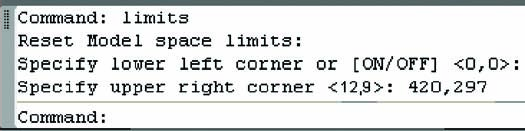 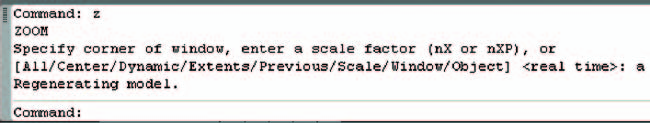 6- Click  the  Save  icon in the  Standard Annotation  toolbar fig.(1.6) .The  Save Drawing As  dialog appears. In the  Files of type  pop-up list select  AutoCAD Drawing Template (*.dwt) . The templates already in AutoCAD are displayed in the dialog. Click  on  acadiso.dwt , followed by another  click  on the  Save button.
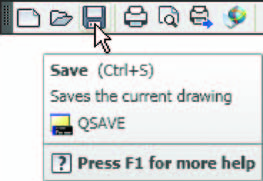 Fig. 1.28     Click Save